Maths: Shape and measure
Round 1 - Shape
Explain why Jack is not correct.
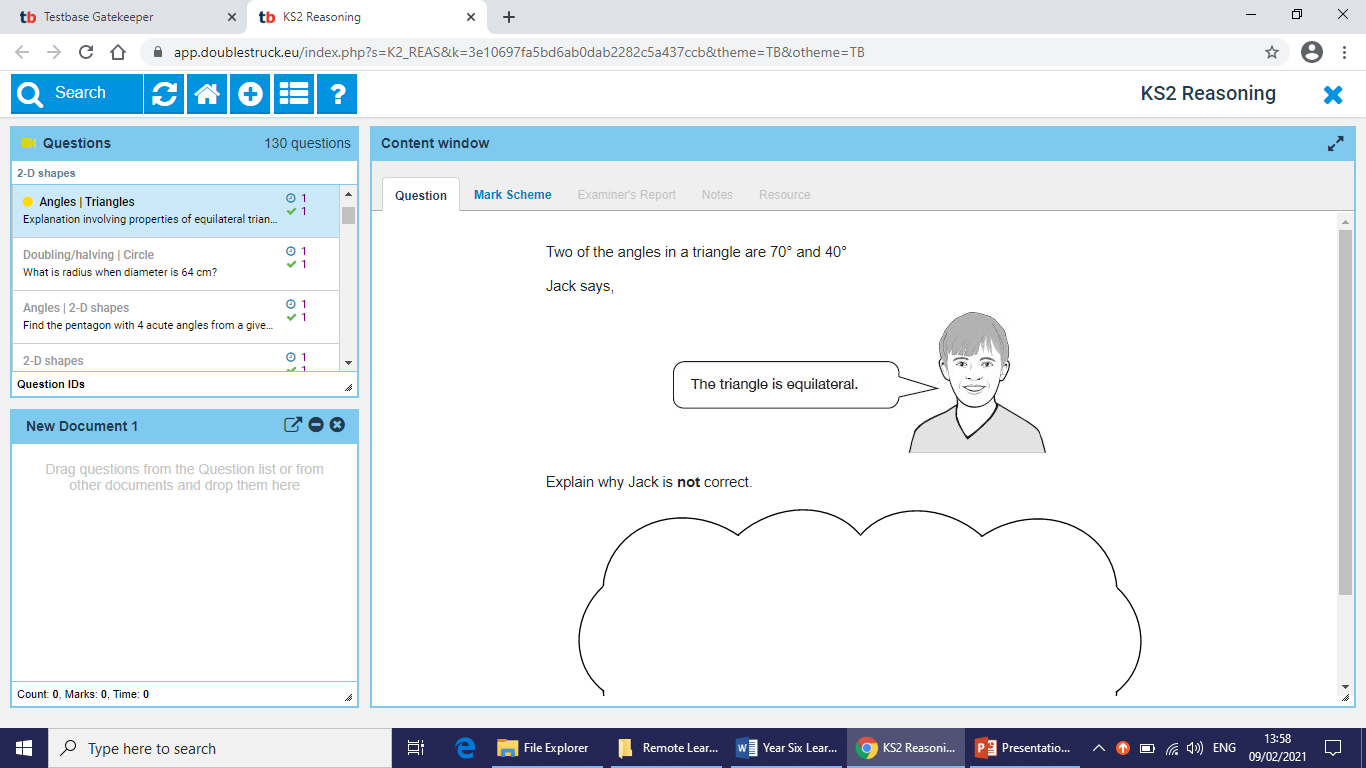 Circle the pentagon with exactly four acute angles.
Look at the letters below.Circle the letter below that has both parallel and perpendicular lines.
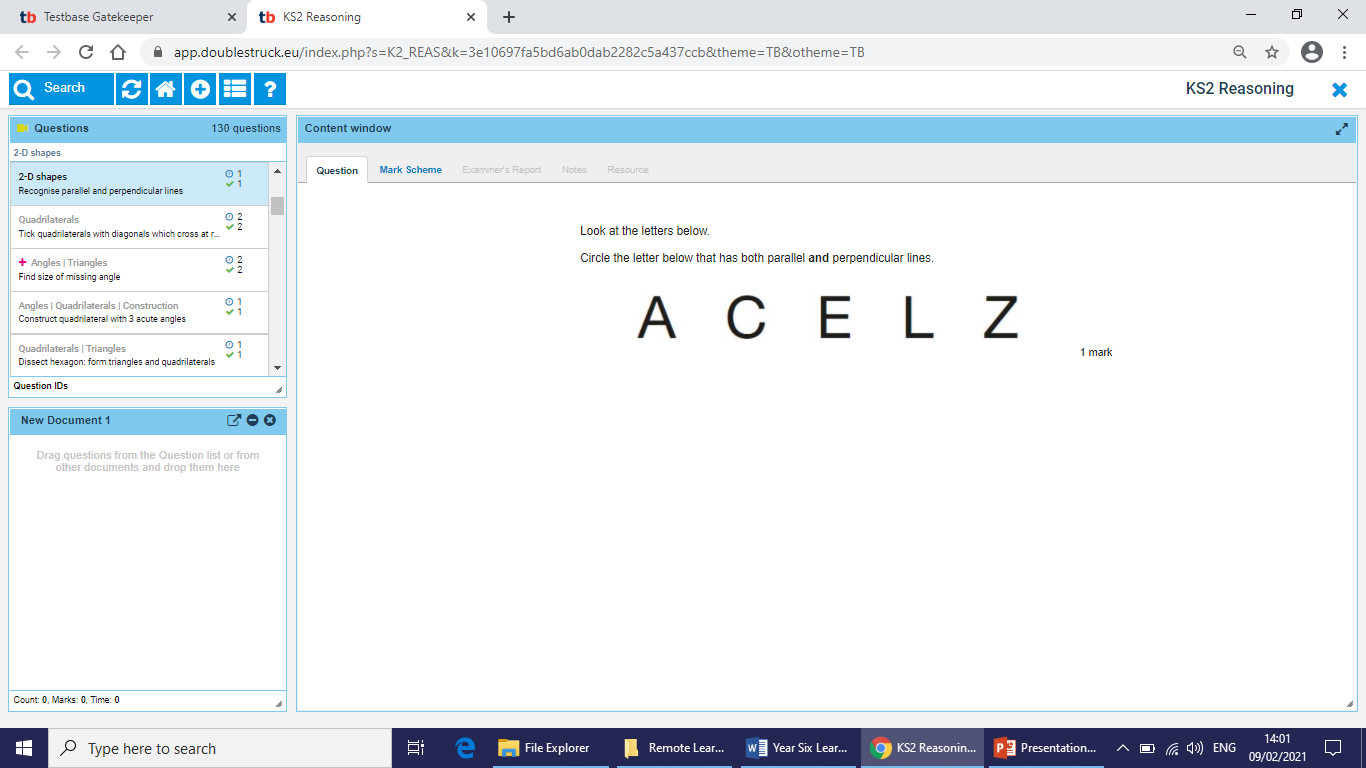 Here is a hexagon.Draw two straight lines across the hexagon to make two triangles and two quadrilaterals.
Anna has four different triangles. Complete the table to show the size of the angles in each triangle.
Round 2 - Measure
Round 2 - Measure
Jacob cuts 4 metres of ribbon into three pieces.
The length of the first piece is 1.28 metres.
The length of the second piece is 1.65 metres.
Work out the length of the third piece.
Circle the approximate measurement

The length of a banana is about …
2 cm       20 cm       2 mm       2 m       20 m

The mass of an apple is about …
2 g       20 kg       200 kg       200 g       2 kg

A glass of fruit juice is about …
2 ml       2 l       20 ml       200 ml       20 l
Freddie is half as tall as his mother.
Freddie is one metre shorter than his father.
Freddie’s father is 180 centimetres tall.



How many centimetres tall is Freddie’s mother?
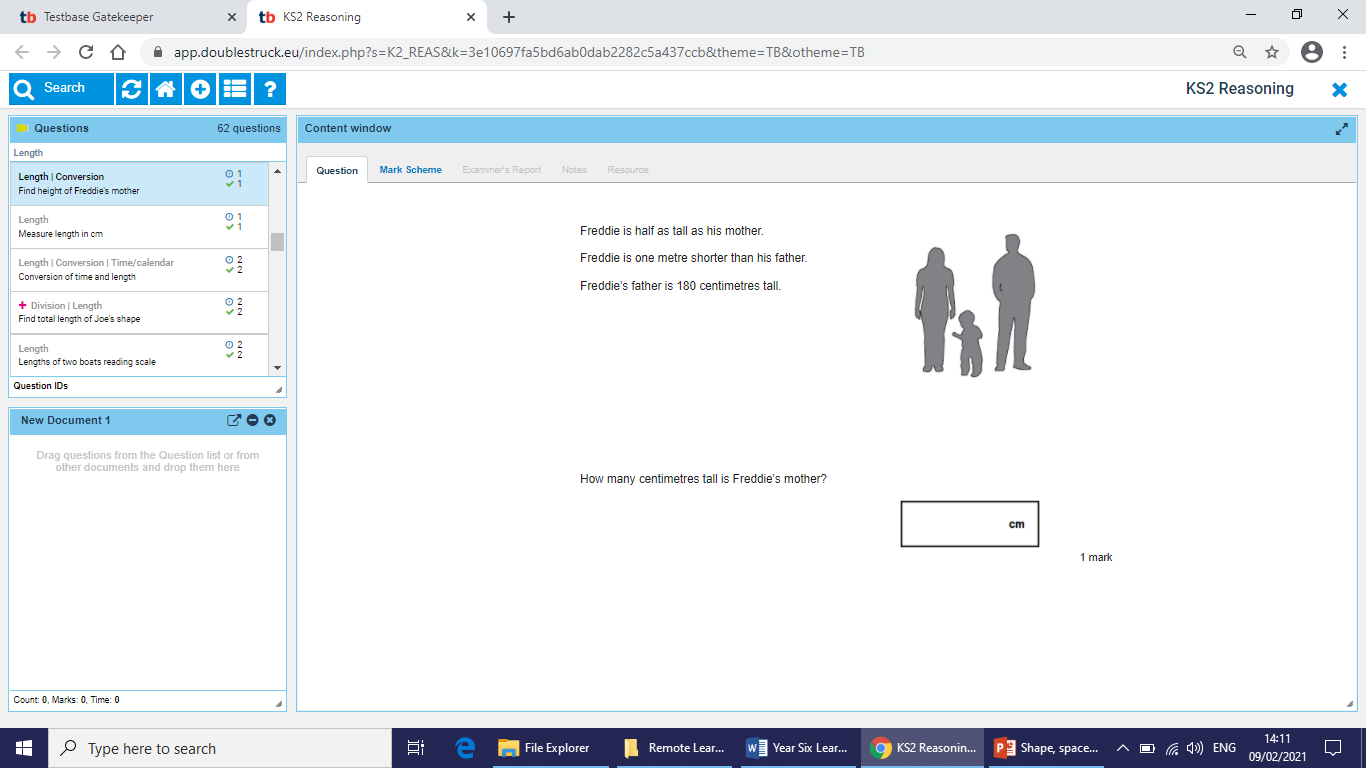 Kate has a piece of ribbon one metre long.
She cuts off 30 centimetres.





How many centimetres of ribbon are left?
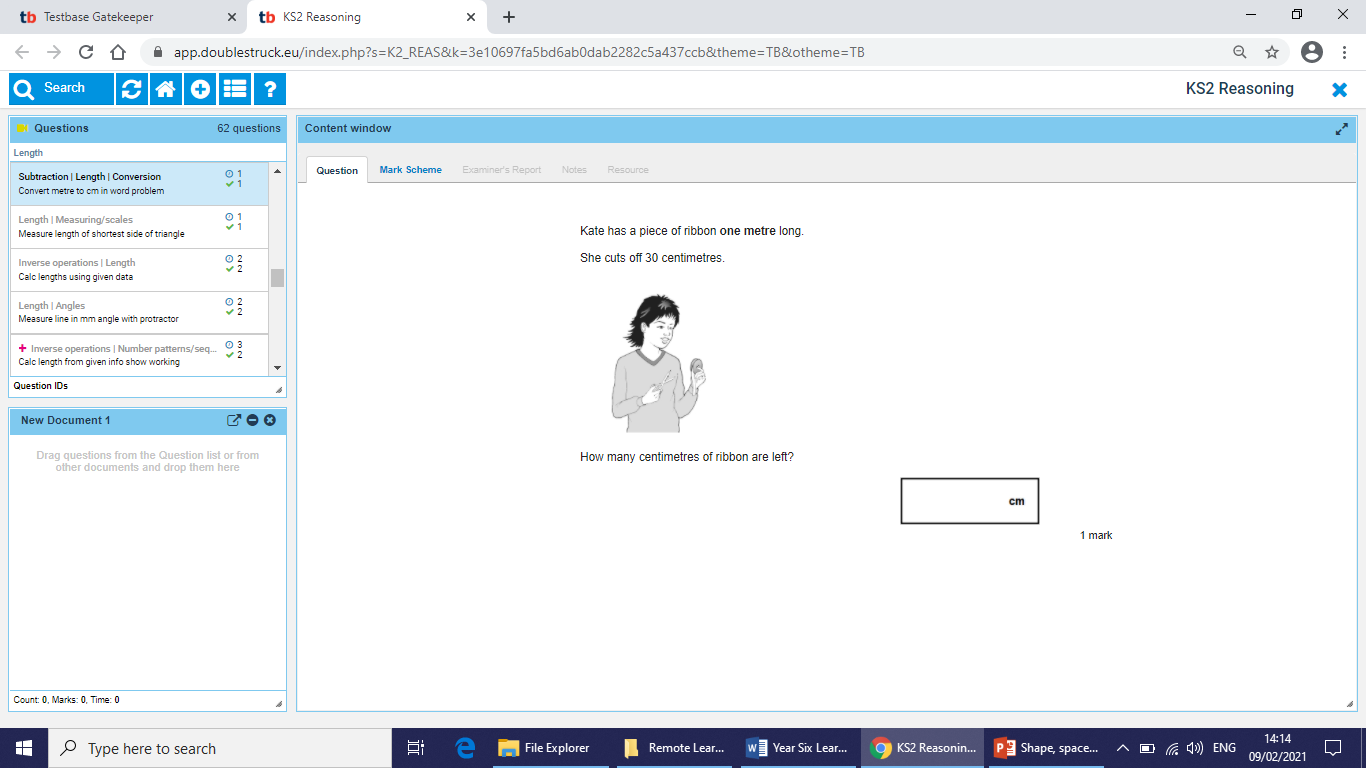 Write these lengths in order, starting with the shortest.
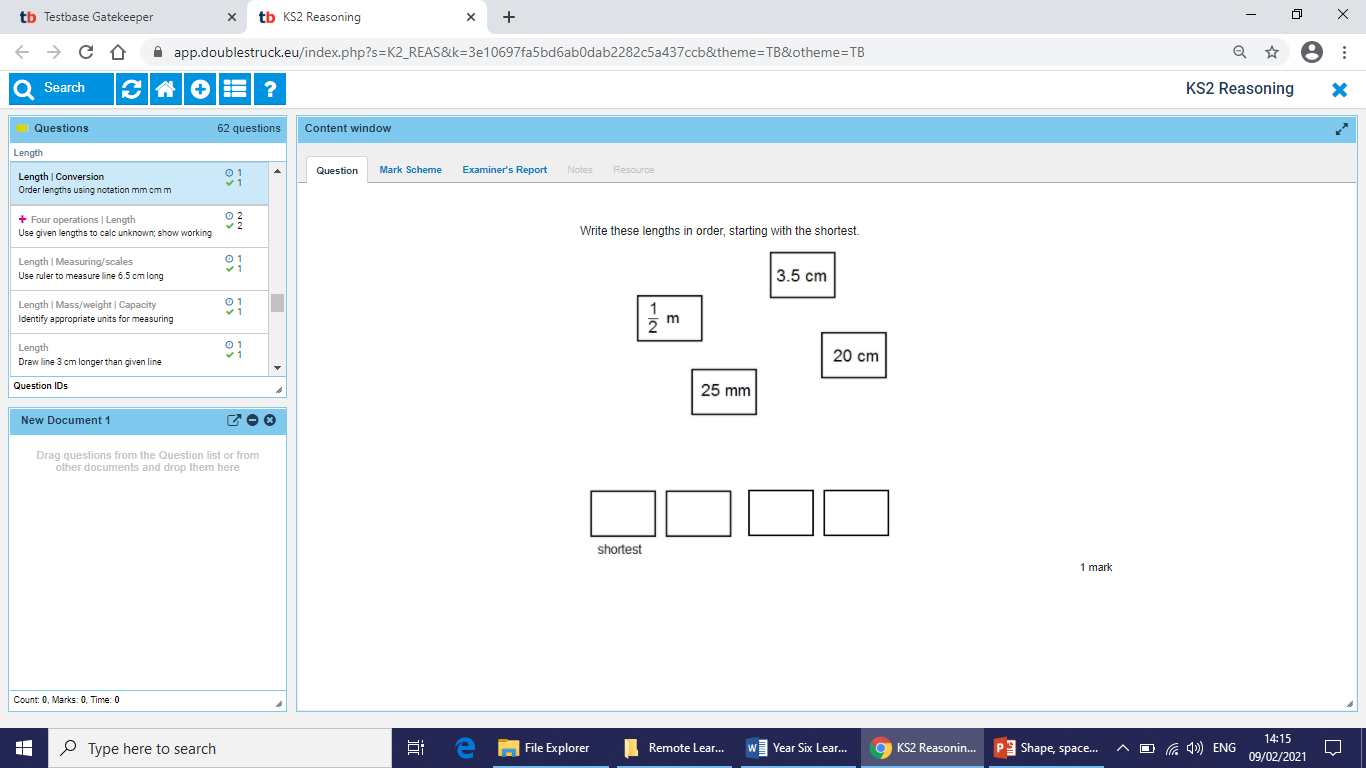 Two of these sentences could be true.Tick the two sentences that could be true.
Adam’s  pencil is 12 centimetres long.

Leah is 12 metres tall.

Jake’s glass holds 12 litres of milk.

Kate’s younger sister weighs 12 kilograms.